La historia de la transmisión de la información oral a escrita
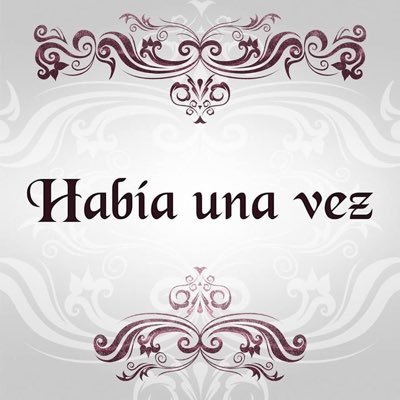 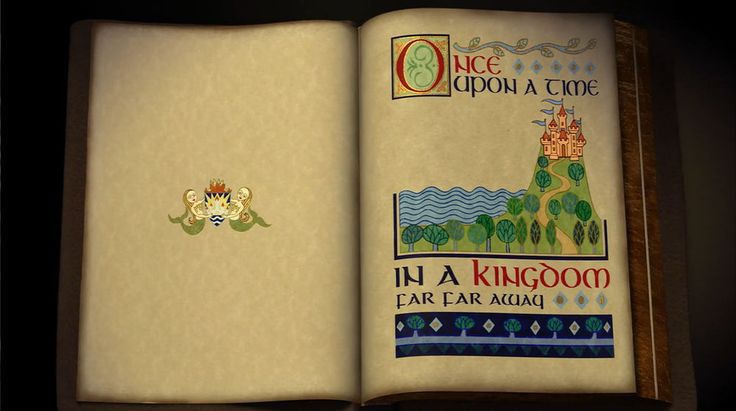 TRANSMICIÓN ORAL
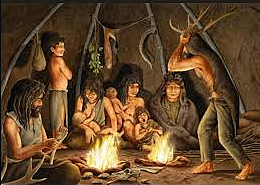 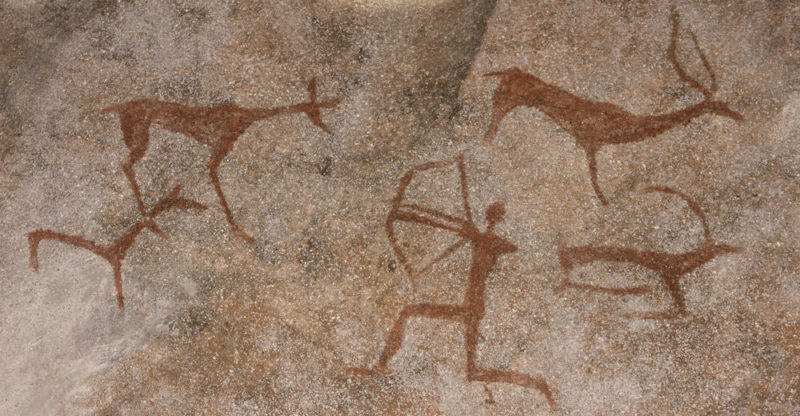 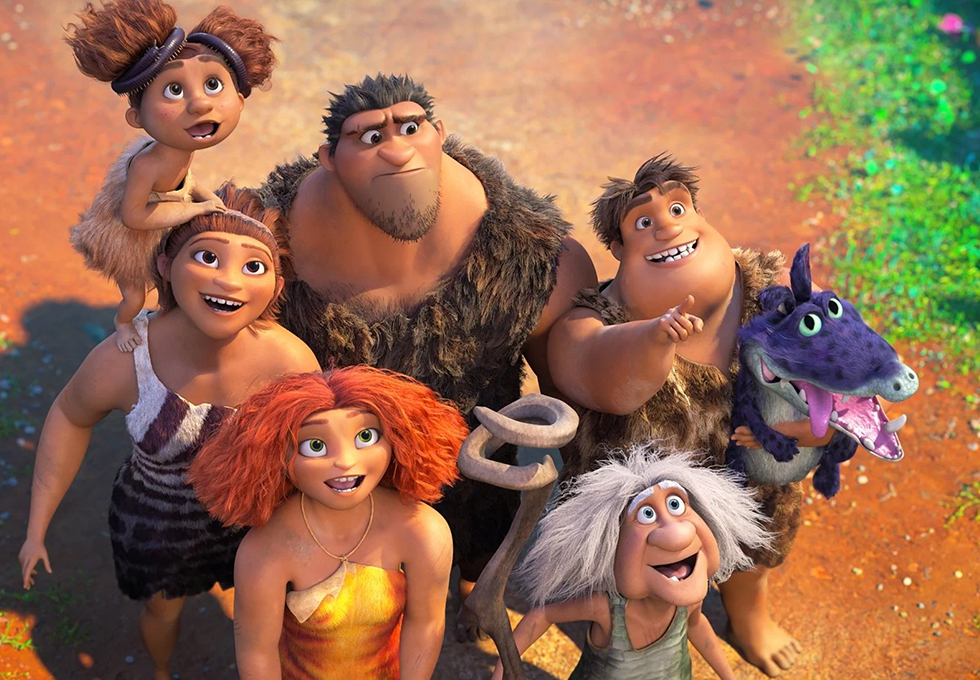 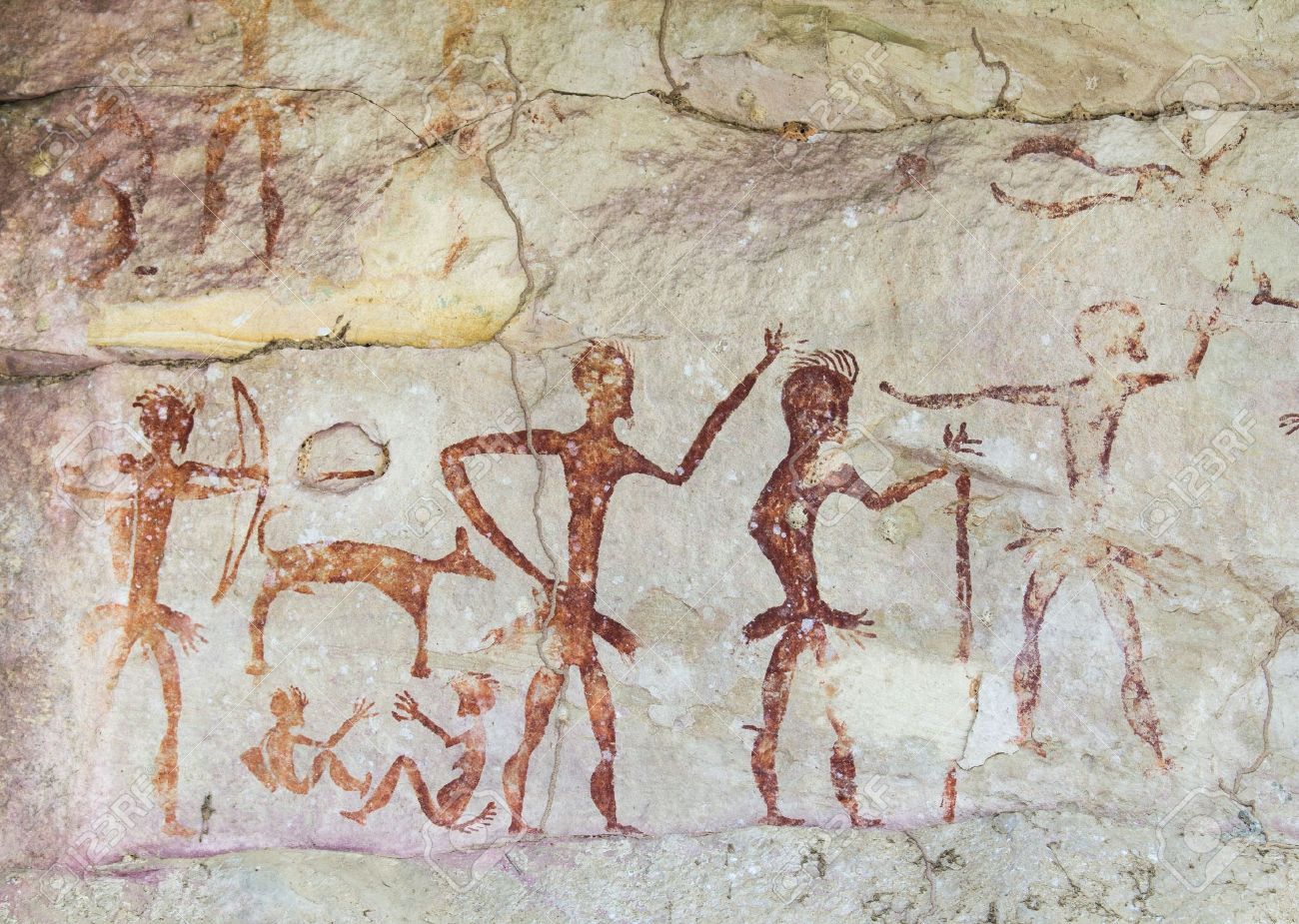 ESCRITURA CUNEIFORME
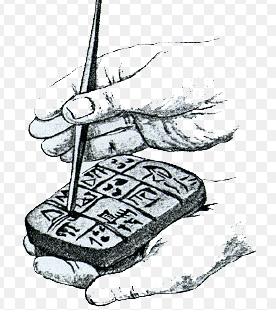 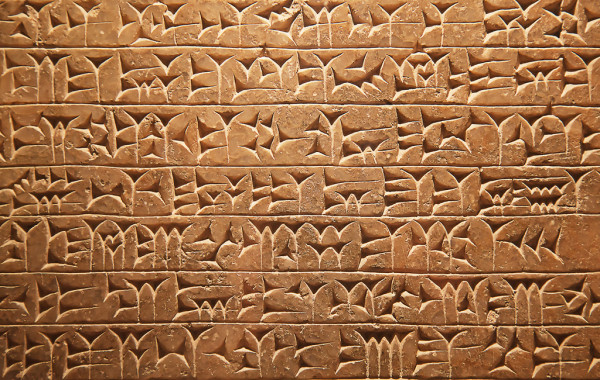 PAPIROS
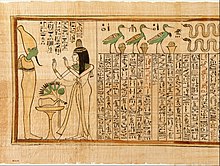 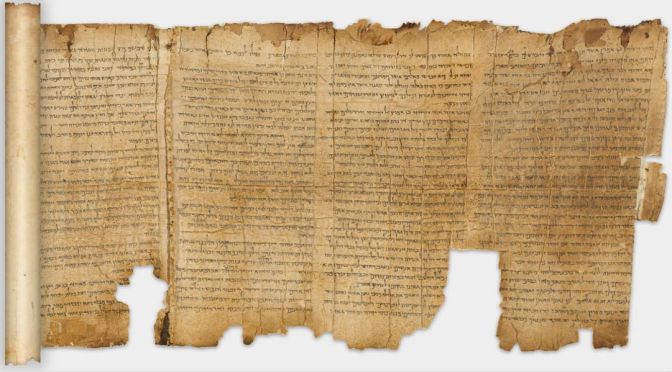 PERGAMINOS
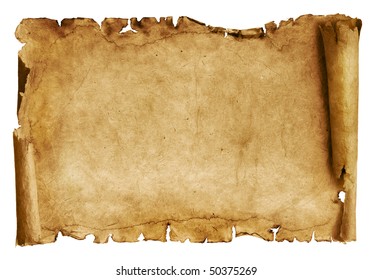 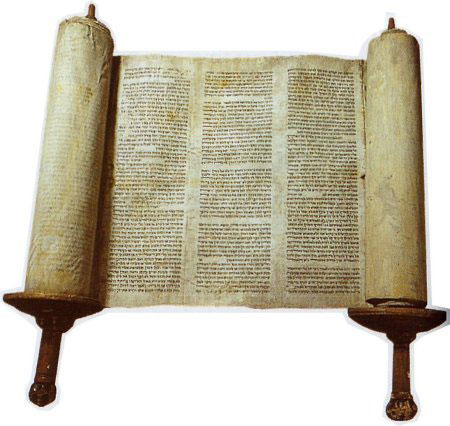 Ev. San Lucas 4, 15-17

Jesús fue a Nazaret, donde se había criado; el sábado entró como de costumbre en la sinagoga y se levantó para hacer la lectura.
Le presentaron el libro (¿Libro o Rollo?) del profeta Isaías y, abriéndolo, encontró el pasaje donde estaba escrito:
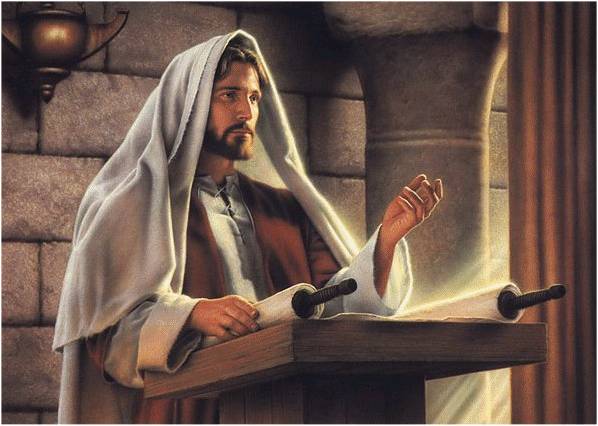 CODICE
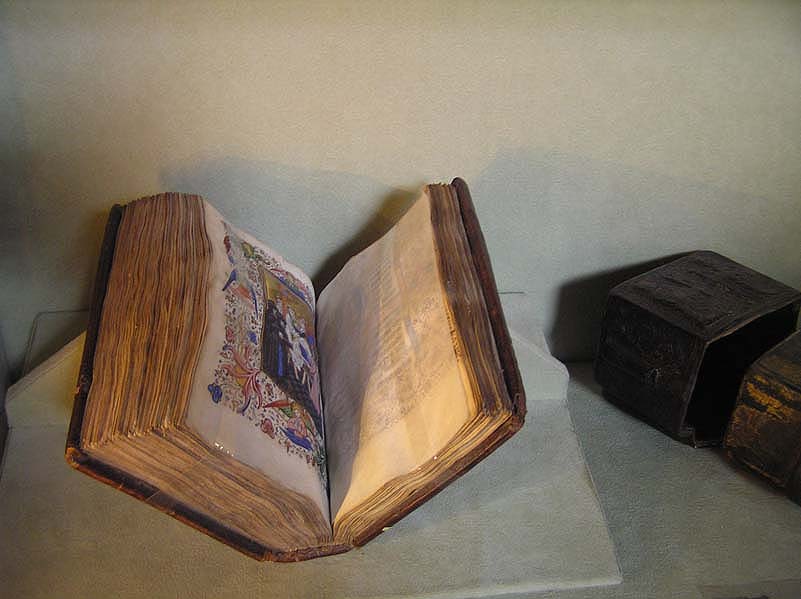 SCRIPTORIUM
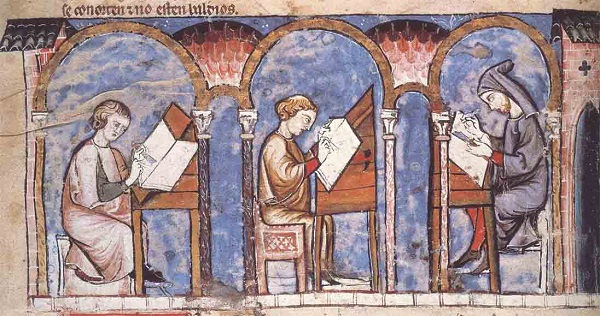 PAPEL
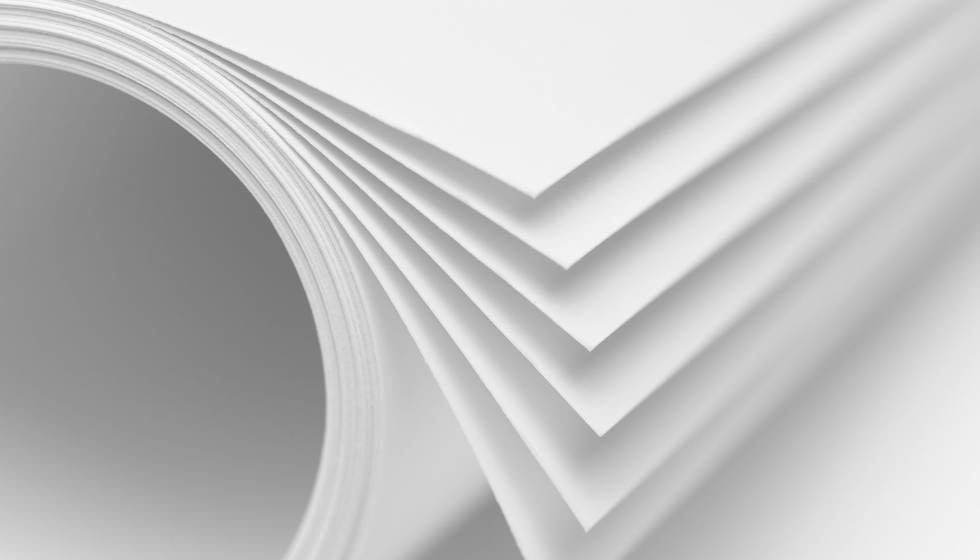 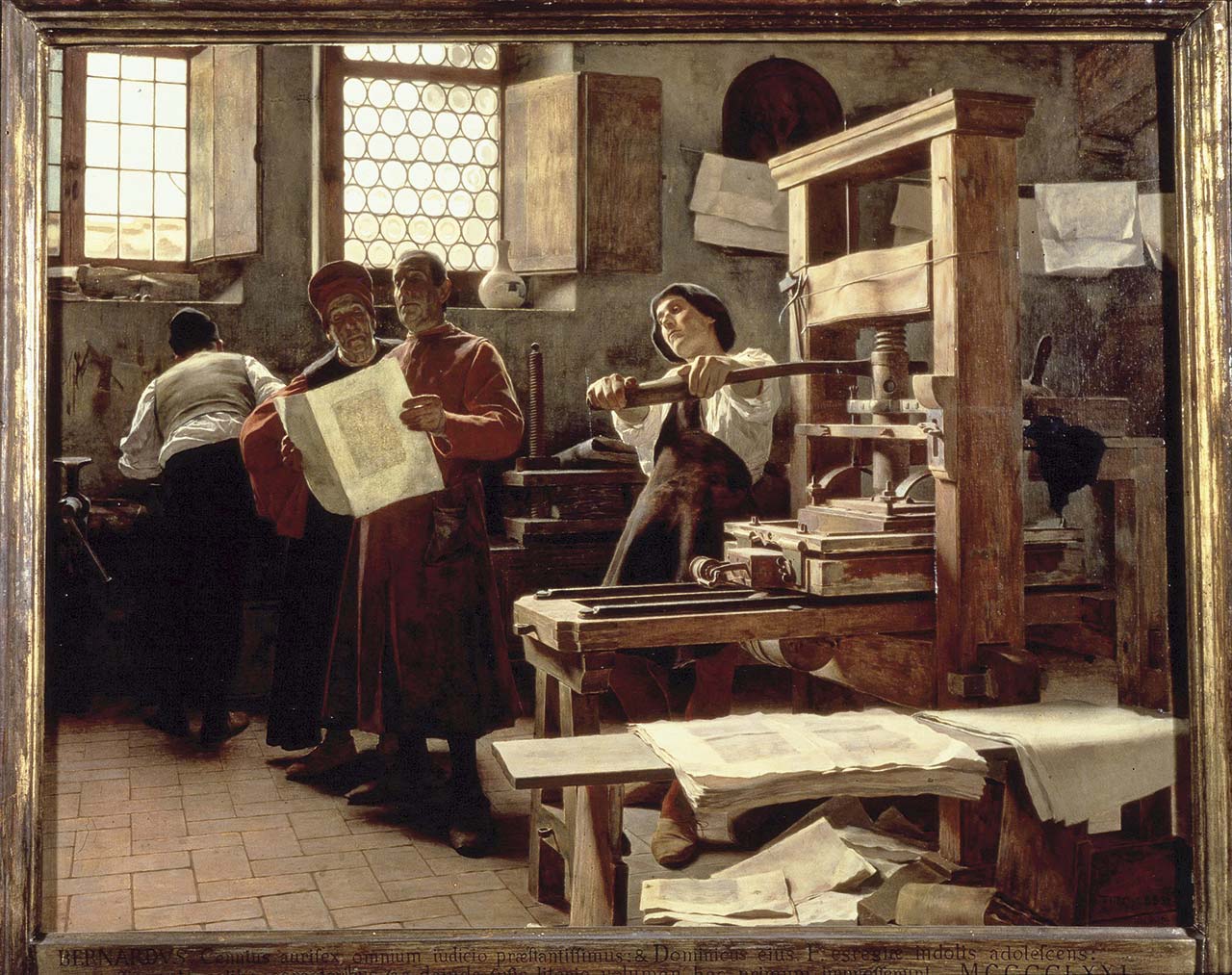 IMPRENTA
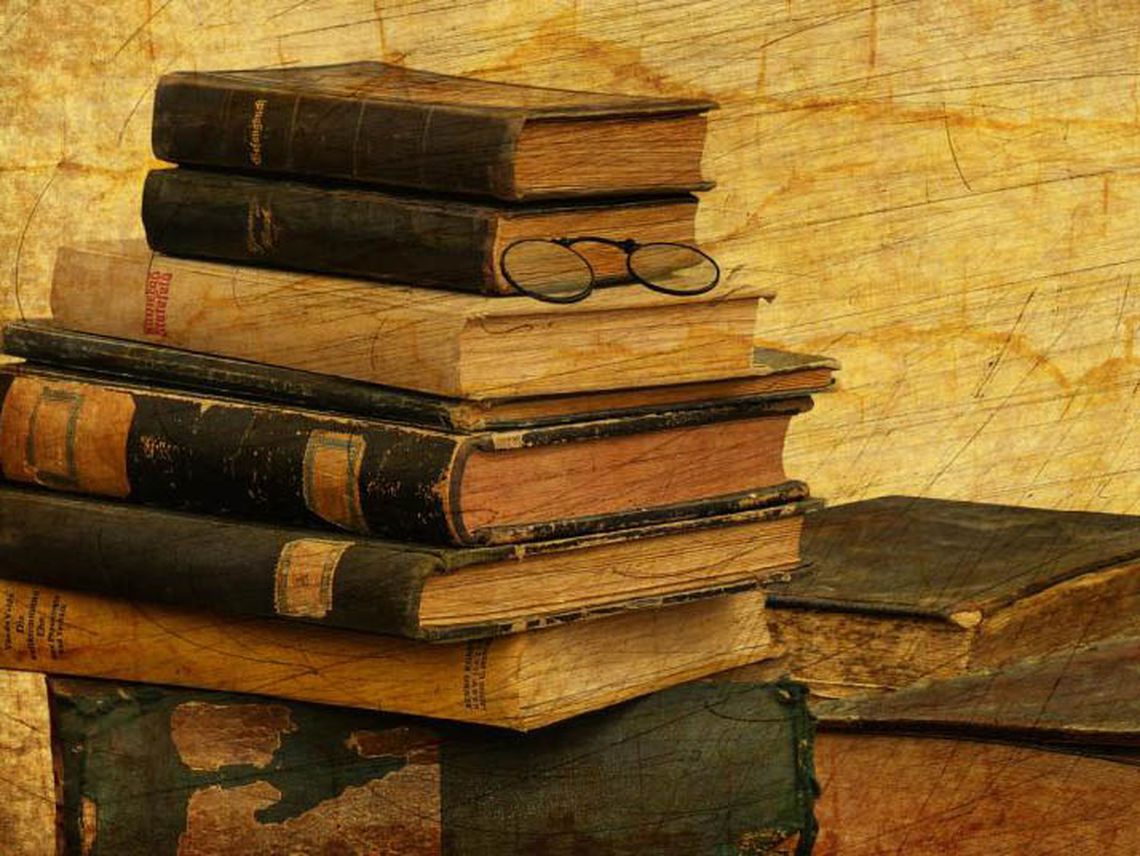 LIBROS
BIBLIAS
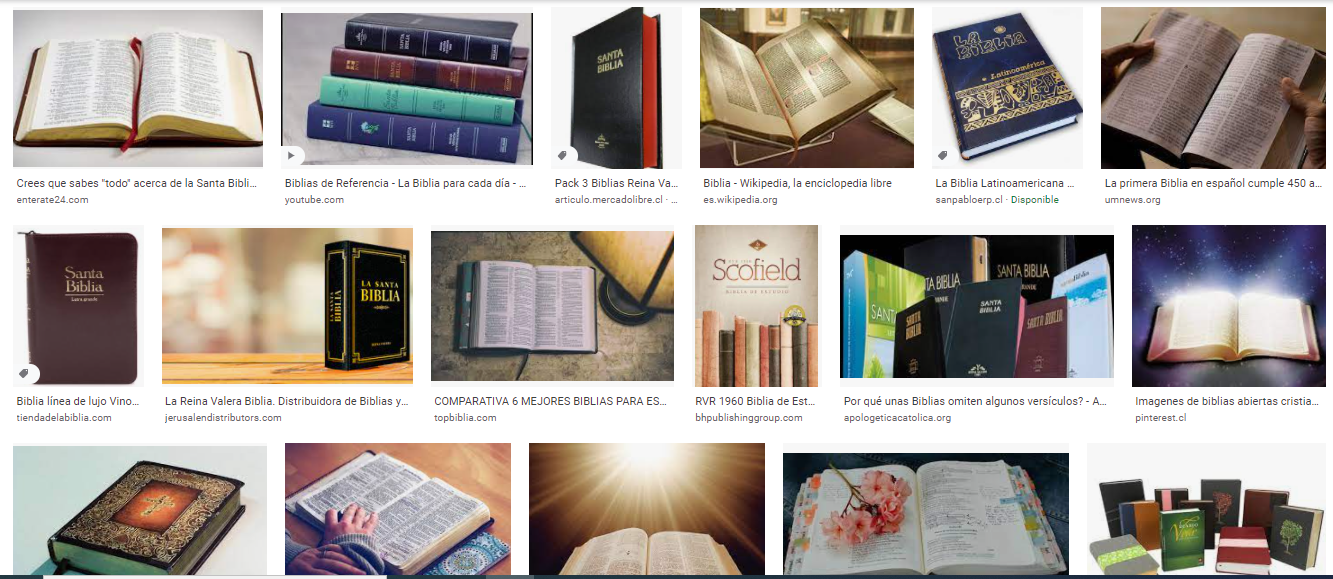 9) INTERNET, el nuevo modo de transmisión
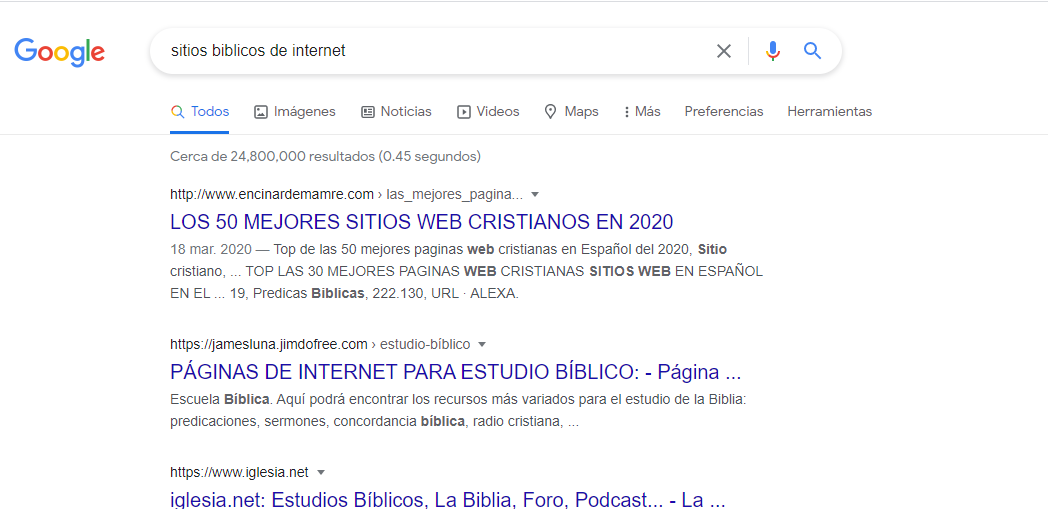 La transmisión  Bíblica:

Transmisión Oral

Formas escrituras

2) Escritura cuneiforme
3) Papiros, especie de cartón 
4) Pergaminos, cueros de animales preparados para escritura.
5) El pergamino se guarda en rollos.
6) Los pergaminos se unen y formar CÓDICES (parecido a un libro)
7) En la Edad Media, los monjes son los encargados de copiar textos en Códices.
8) A fines de la edad media aparece el PAPEL y la IMPRENTA.
Y con ellos los LIBROS.
9) Hoy tenemos el internet, como medio de transmición
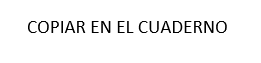